Bipolar Junction Transistor
Transitors
Transistor are three-terminal devices that use a small voltage (or current) applied to one contact to modulate (i.e control) a large voltage (or current) between the other two contacts.


An analogy is provided by the vacuum tube from the 1900s. A small voltage applied to the ‘grid’ modulates a large current between the anode and cathode.
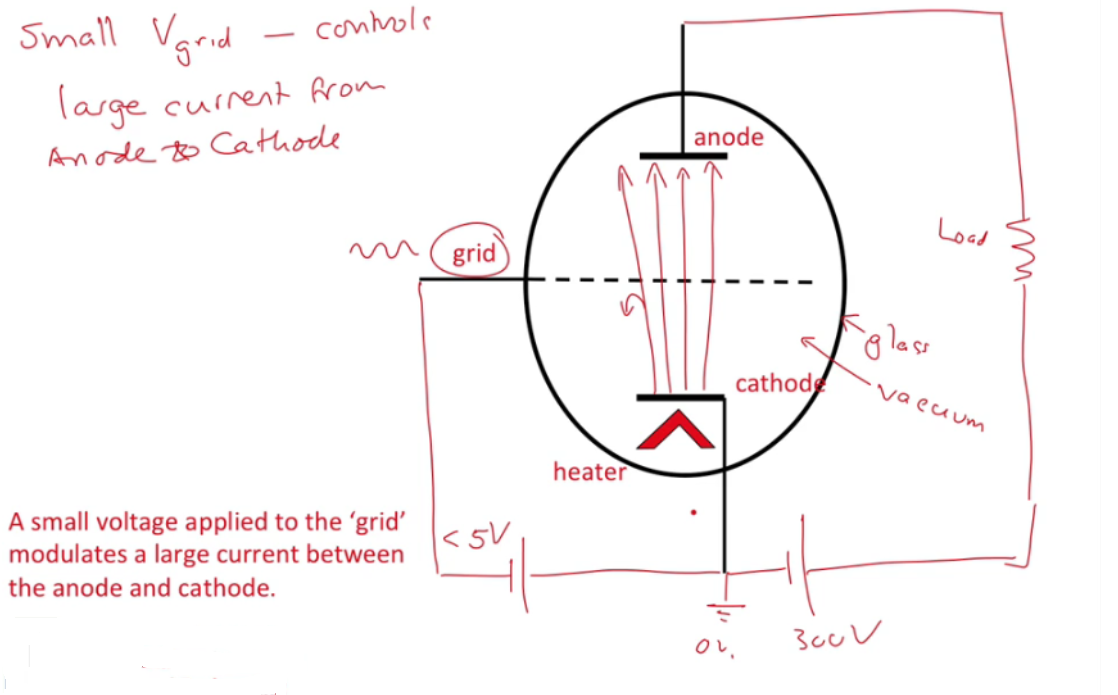 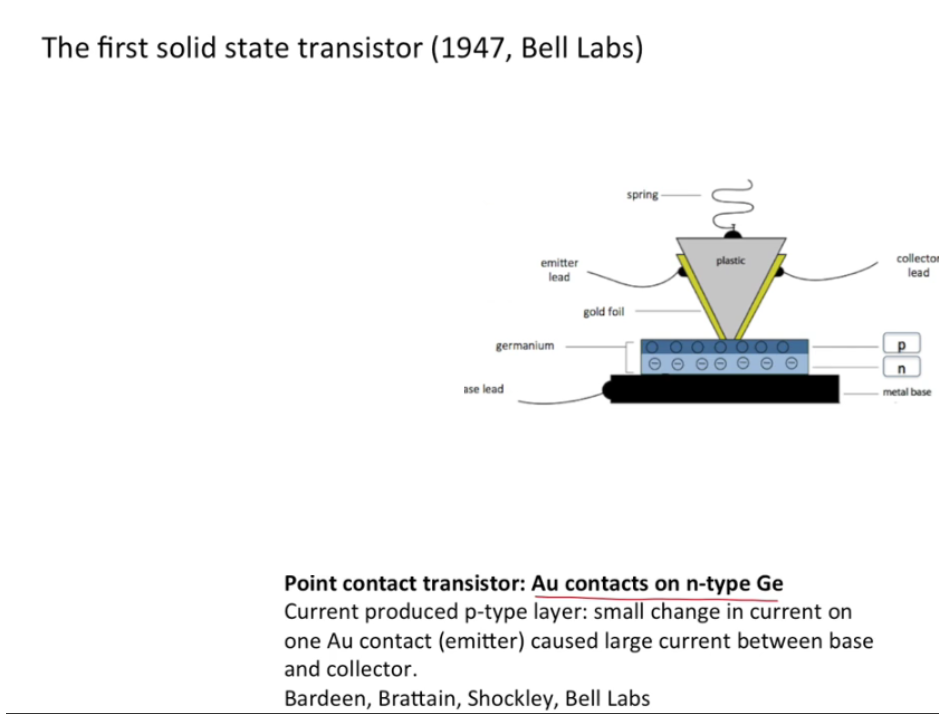 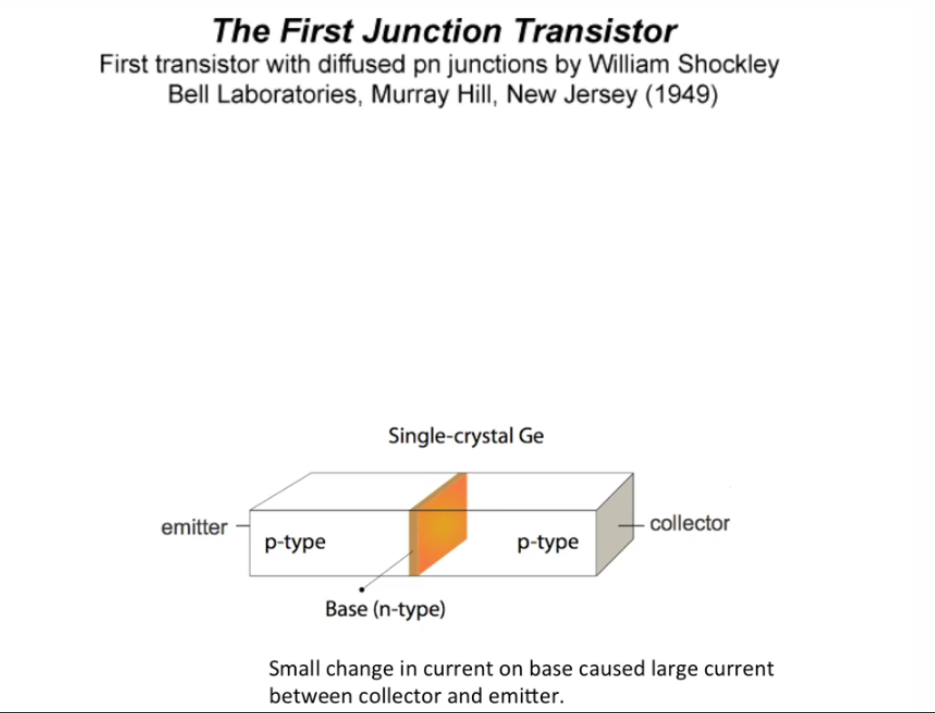 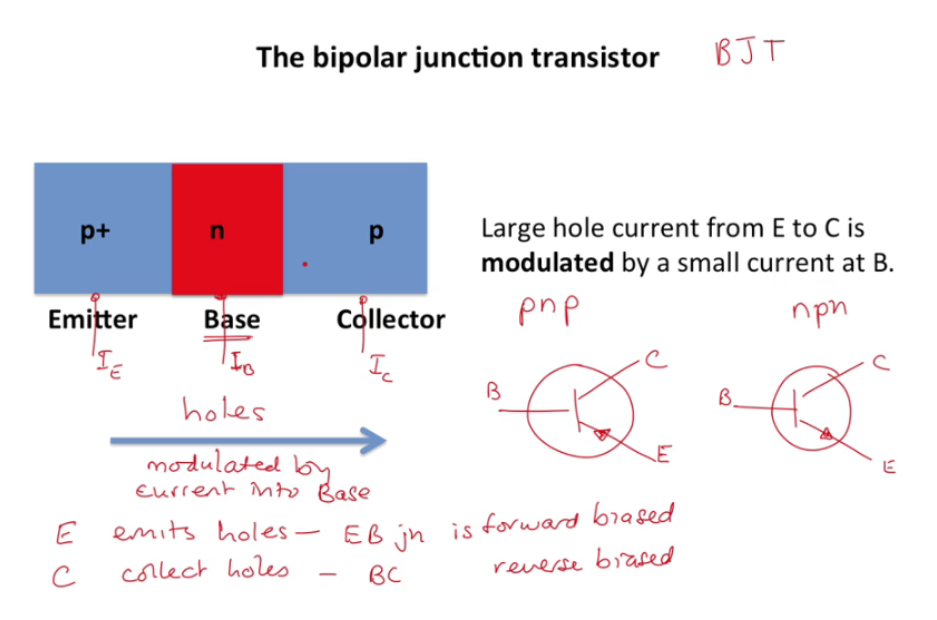 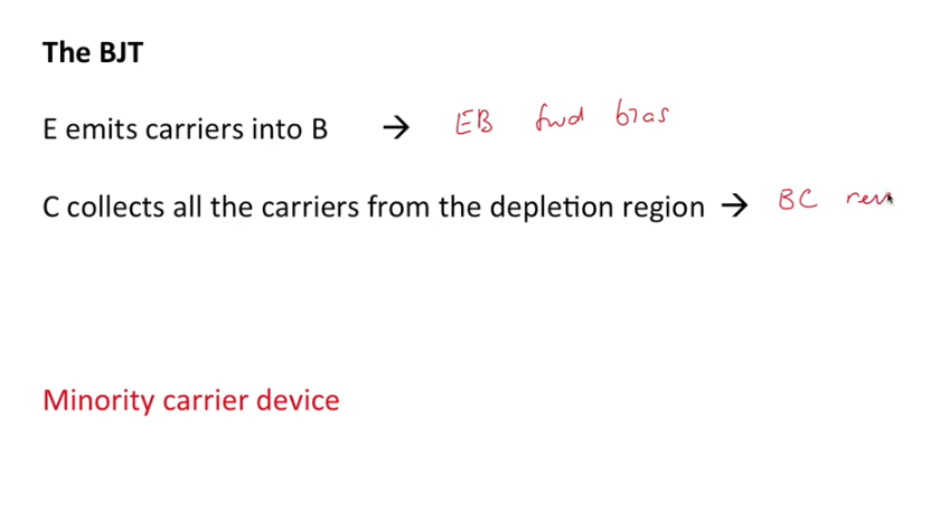 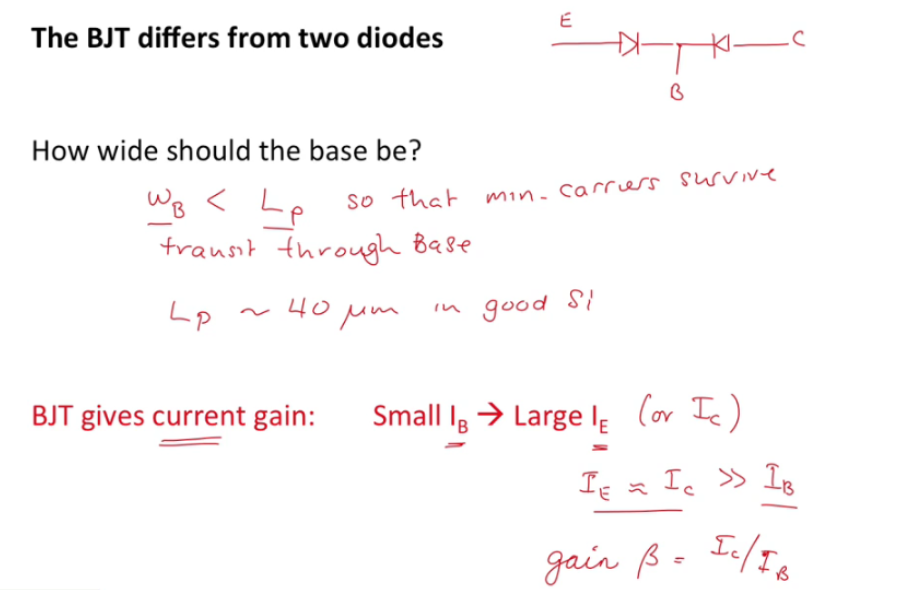 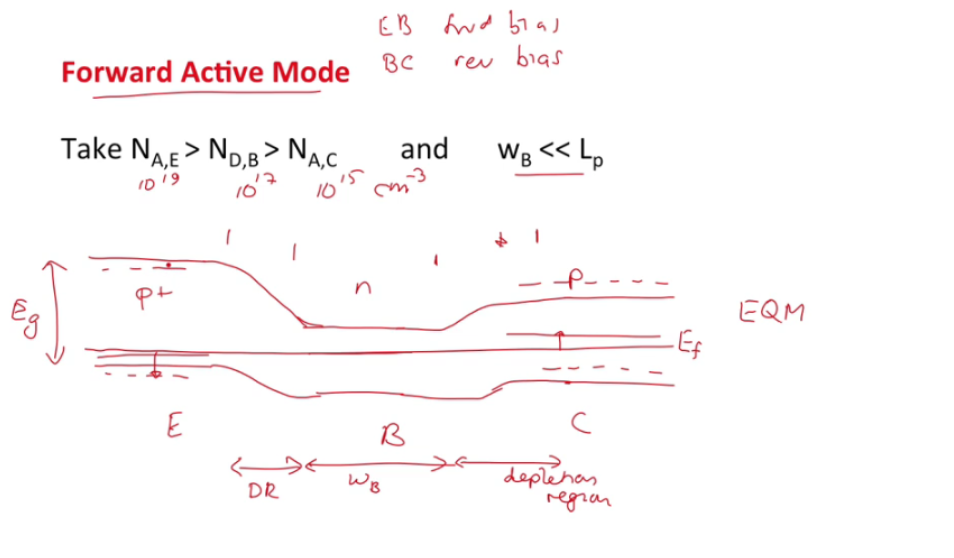 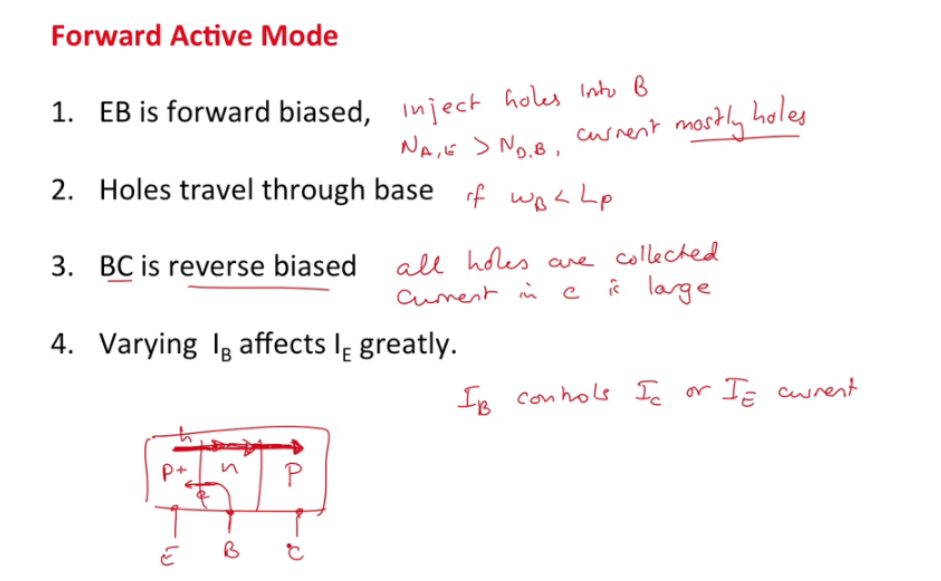 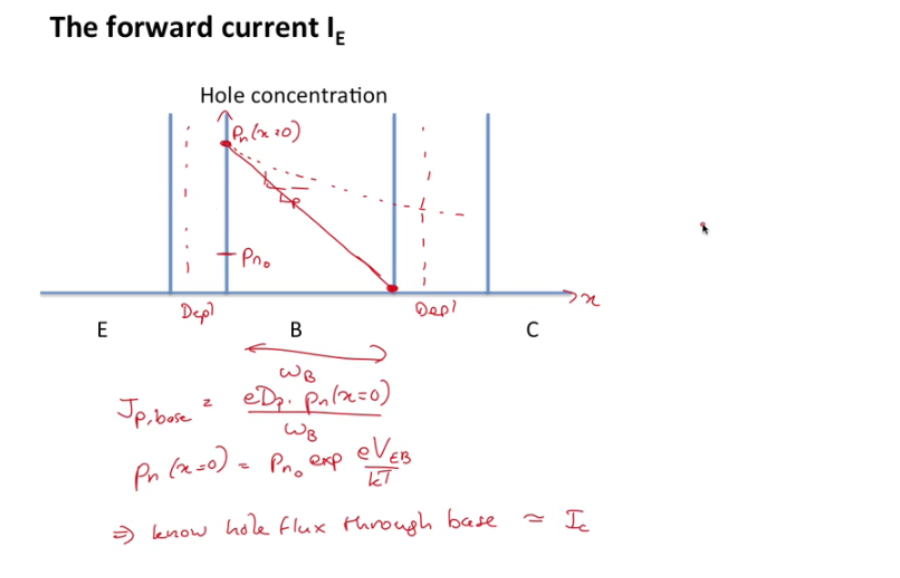 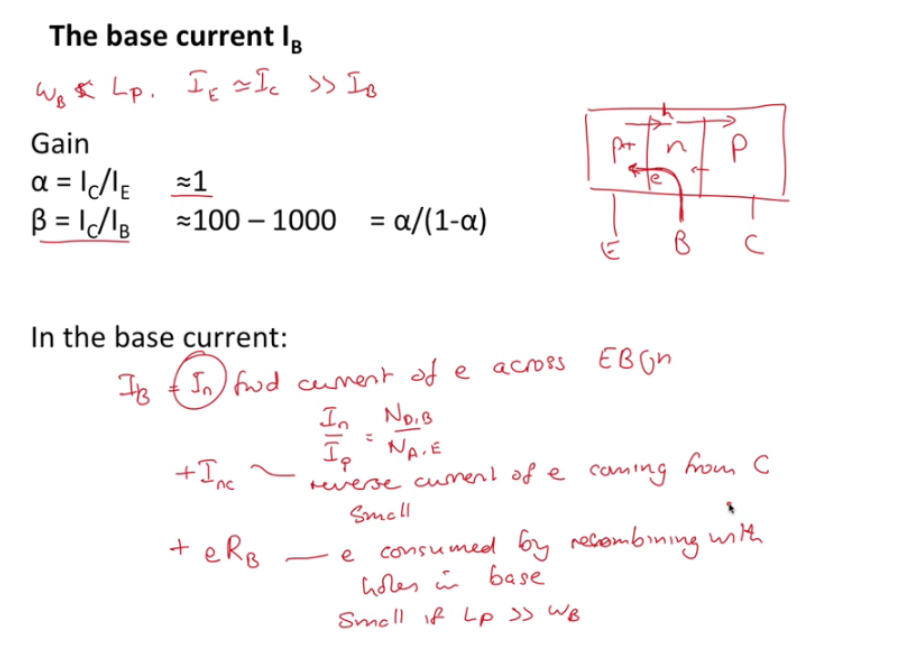 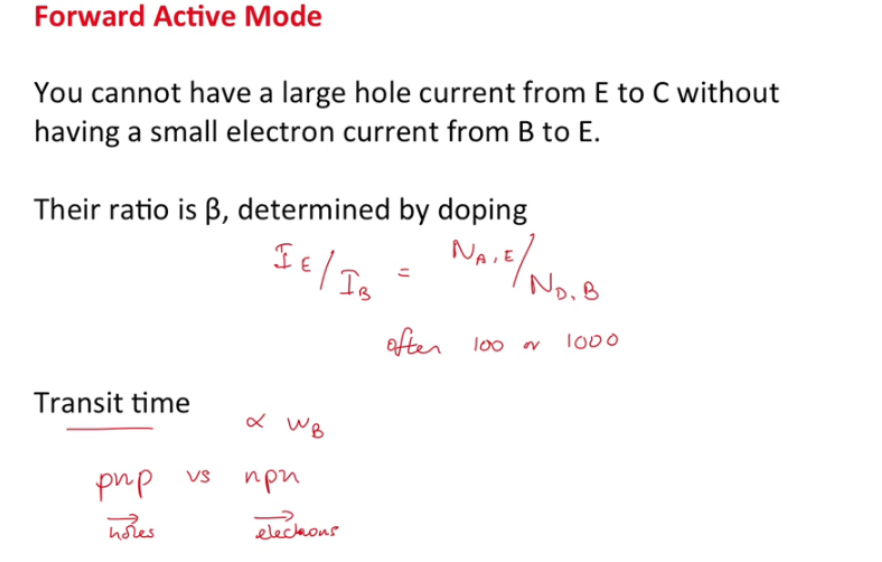 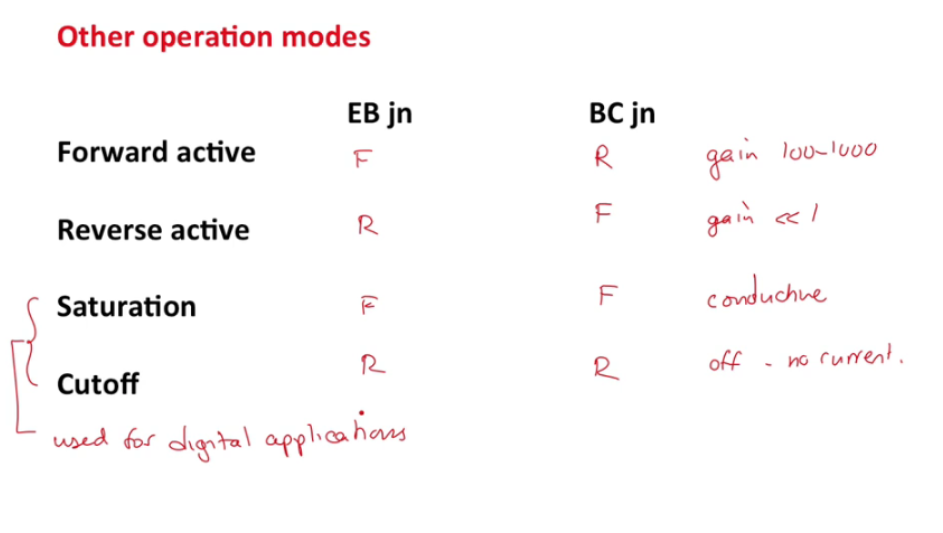 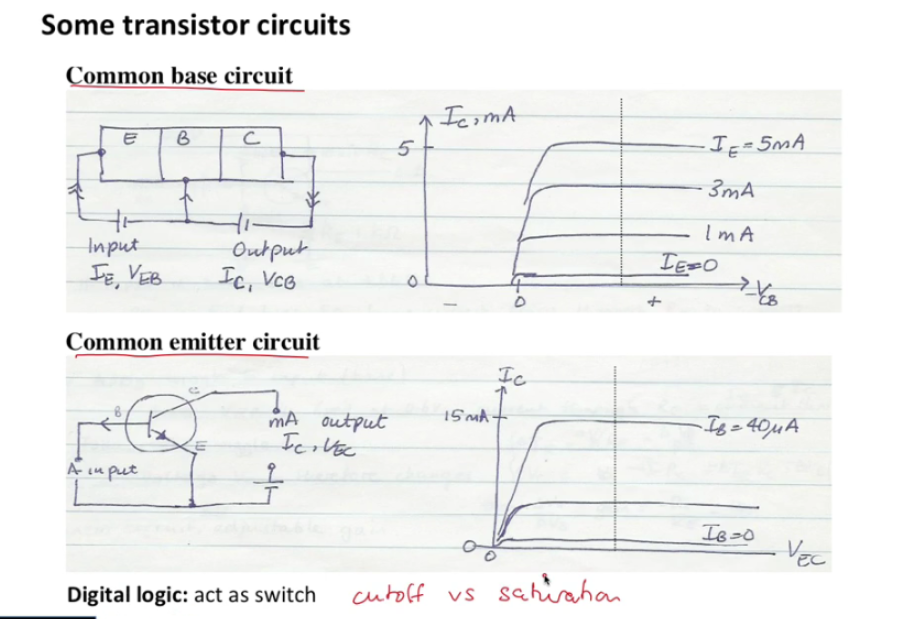 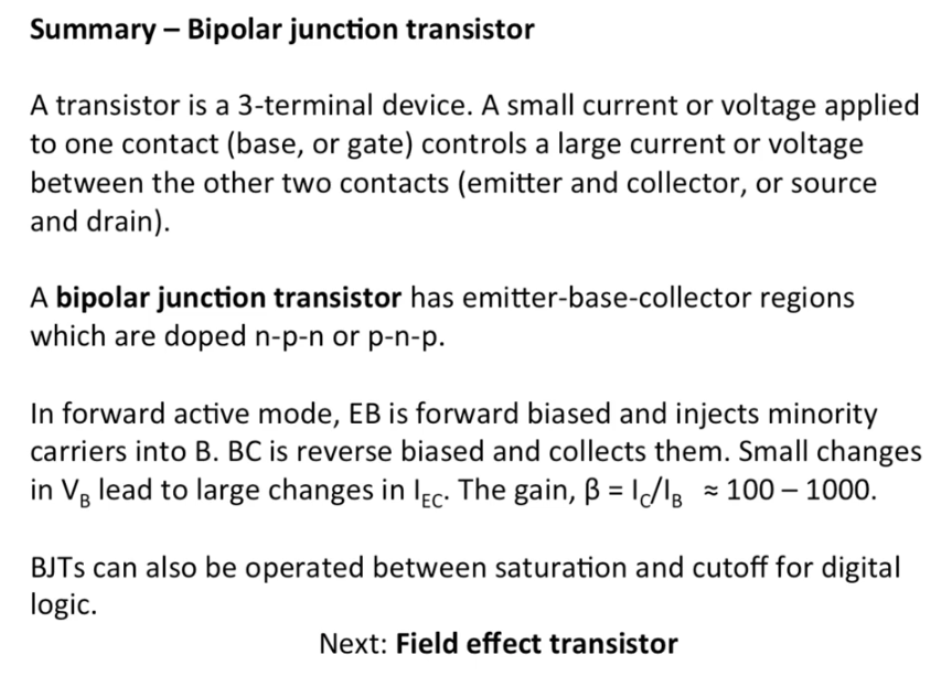 Field Effect Transistors
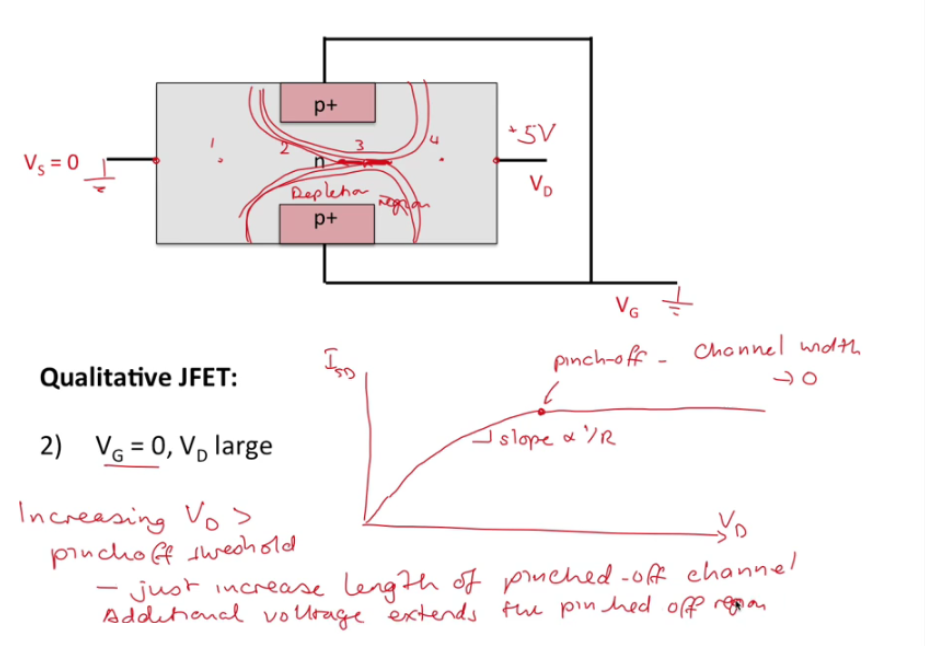 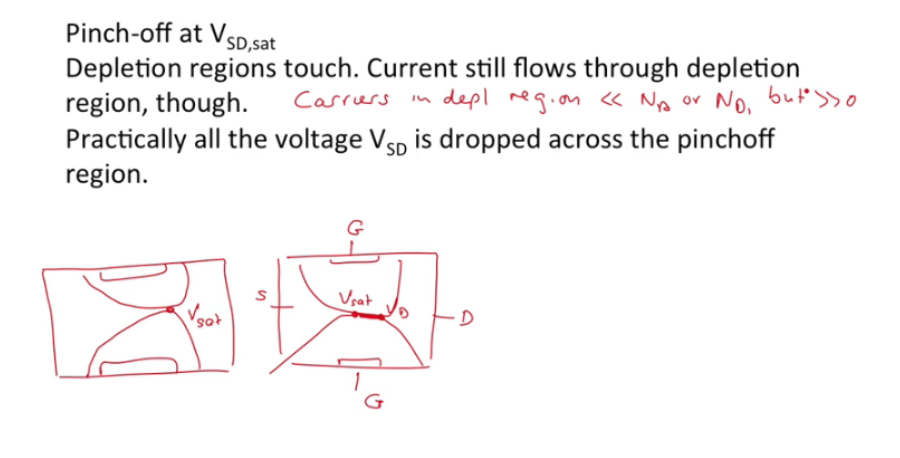 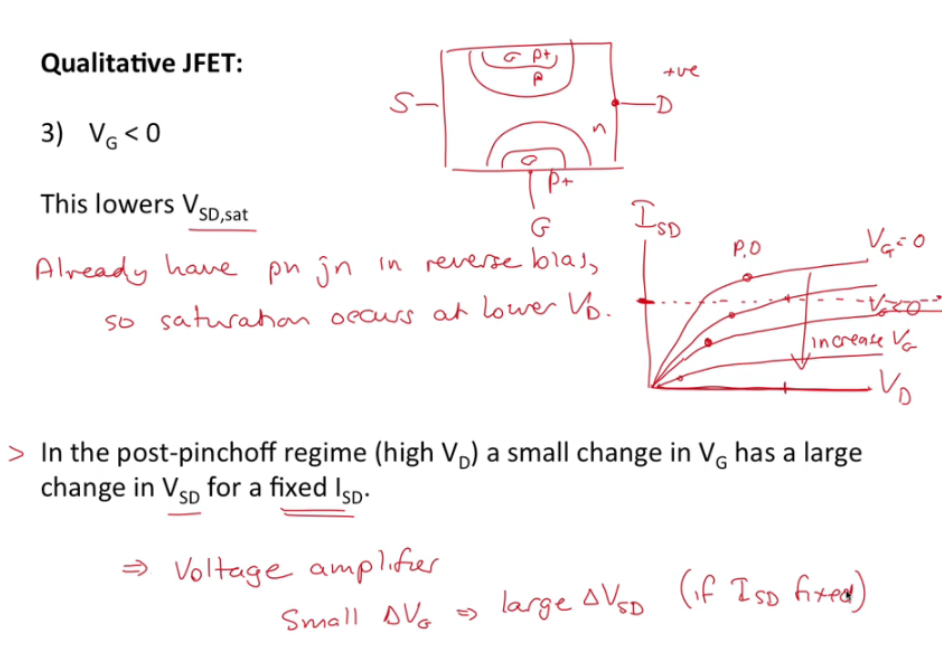 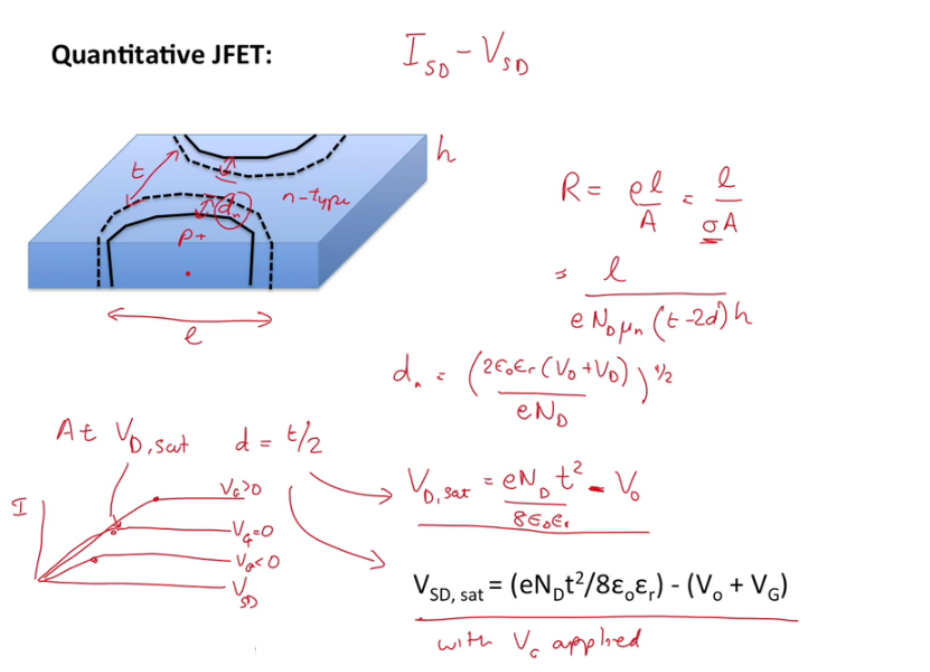 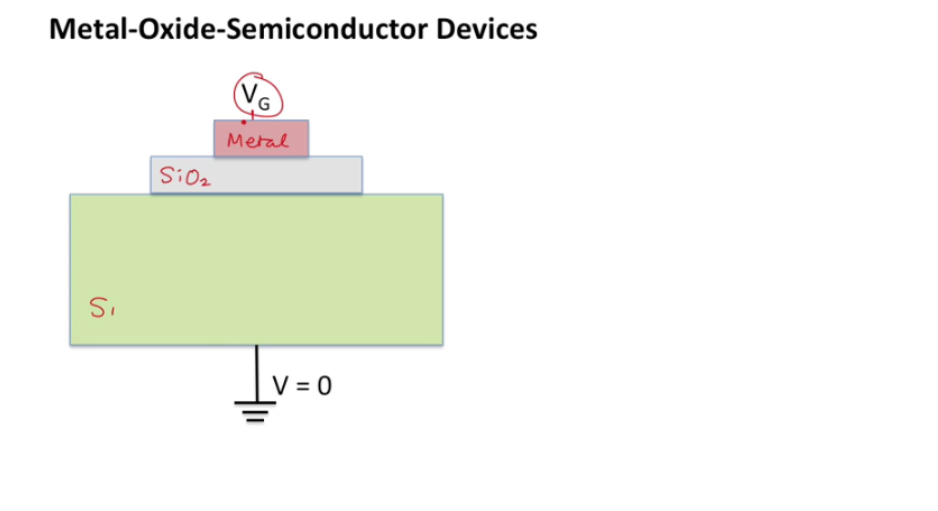 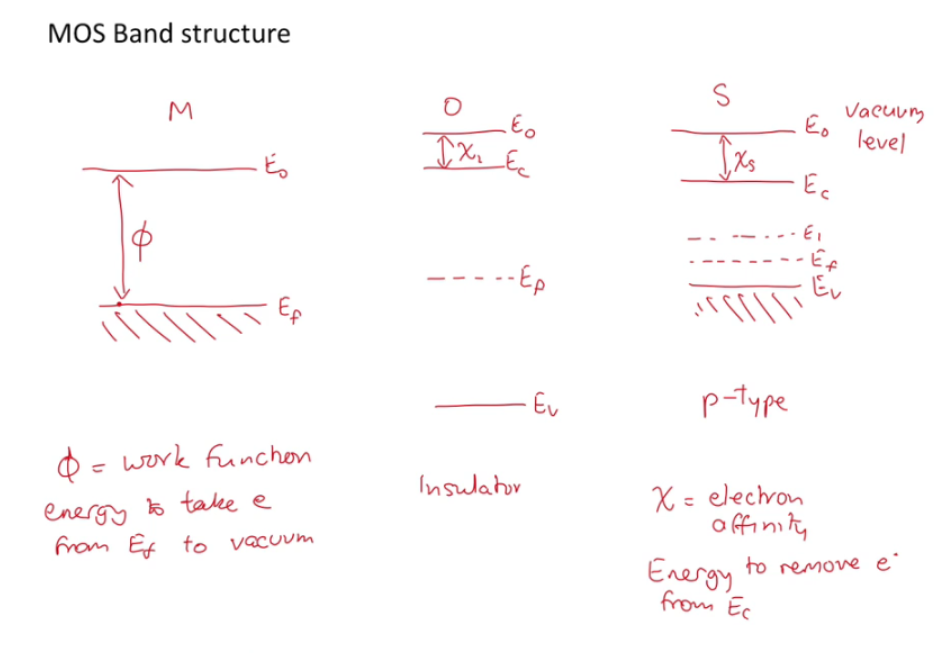 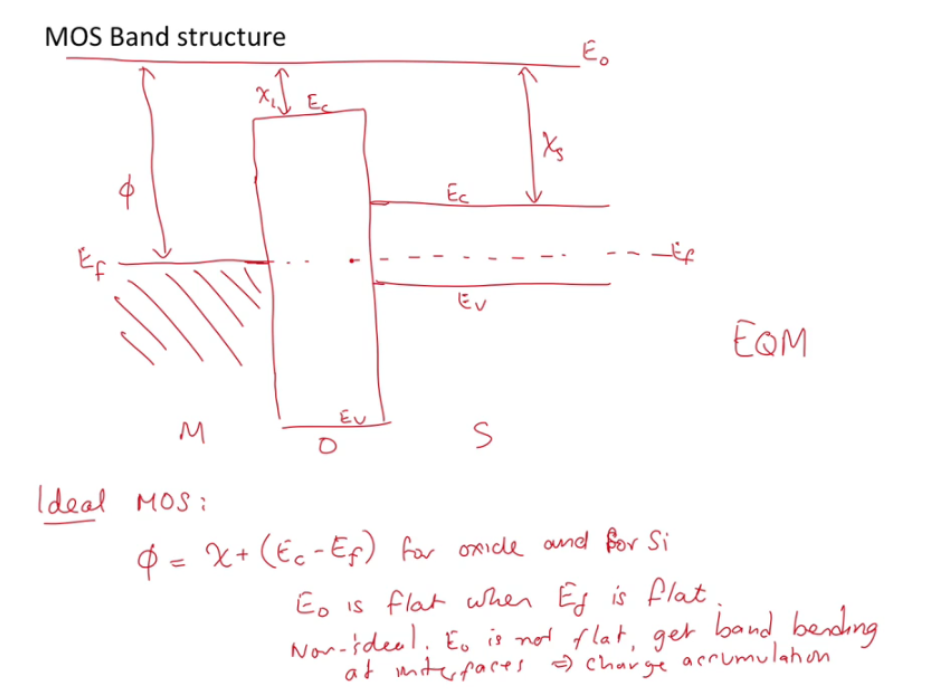 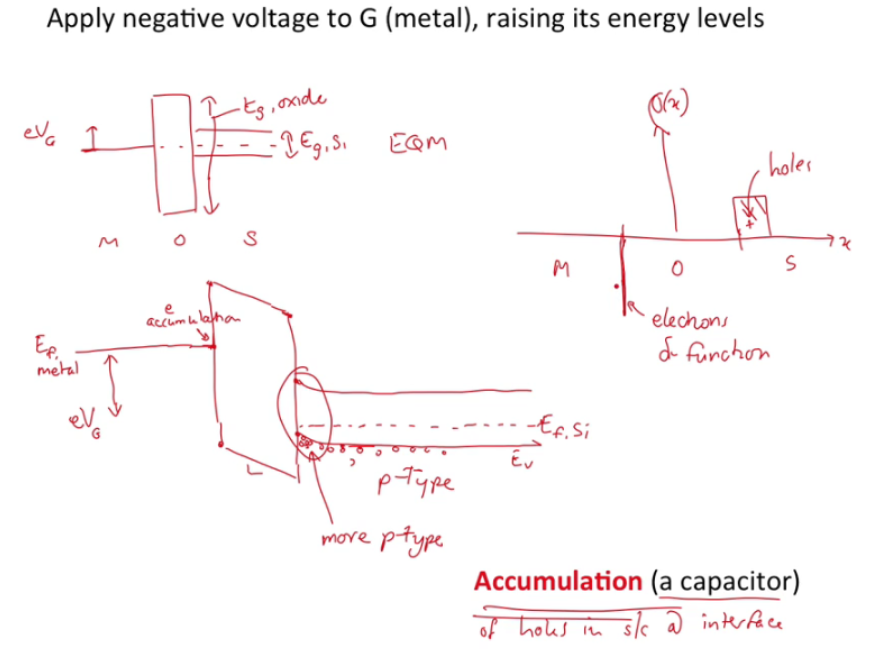 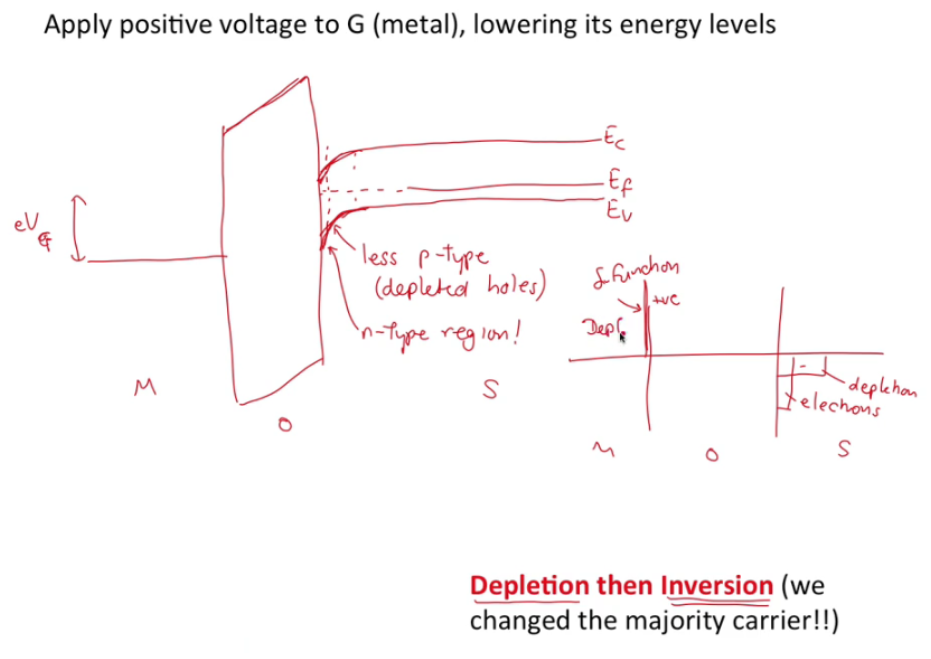 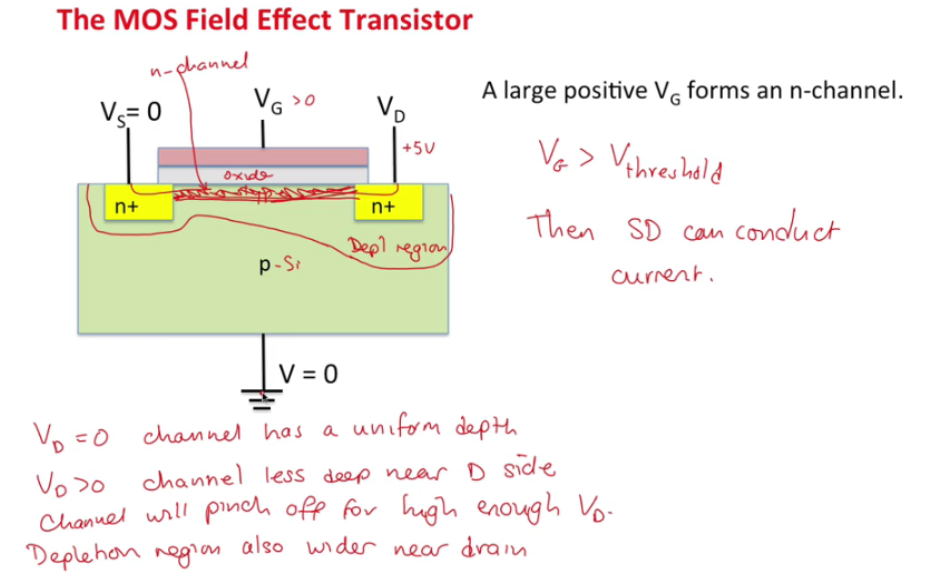 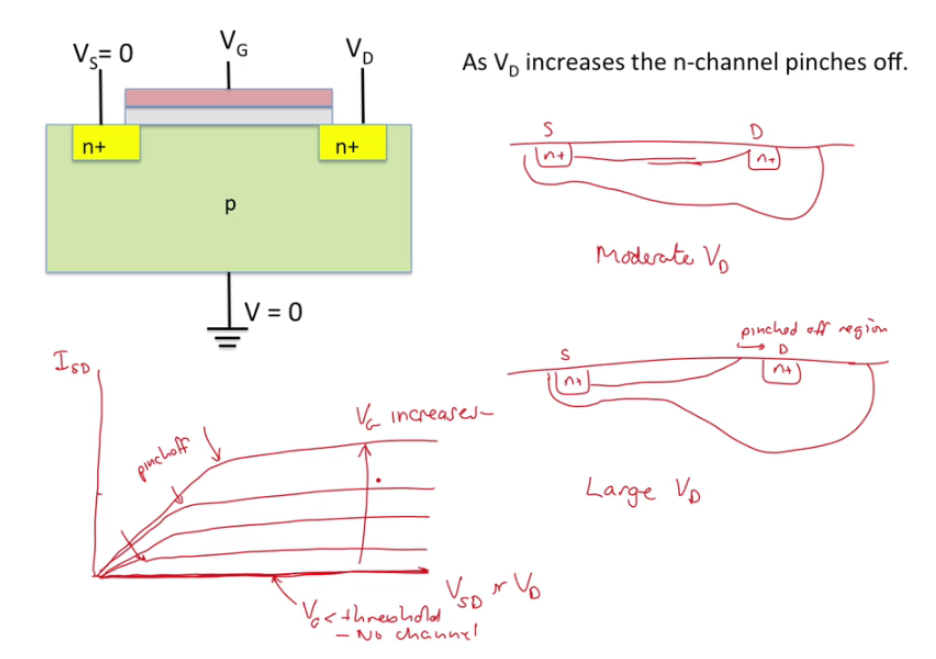 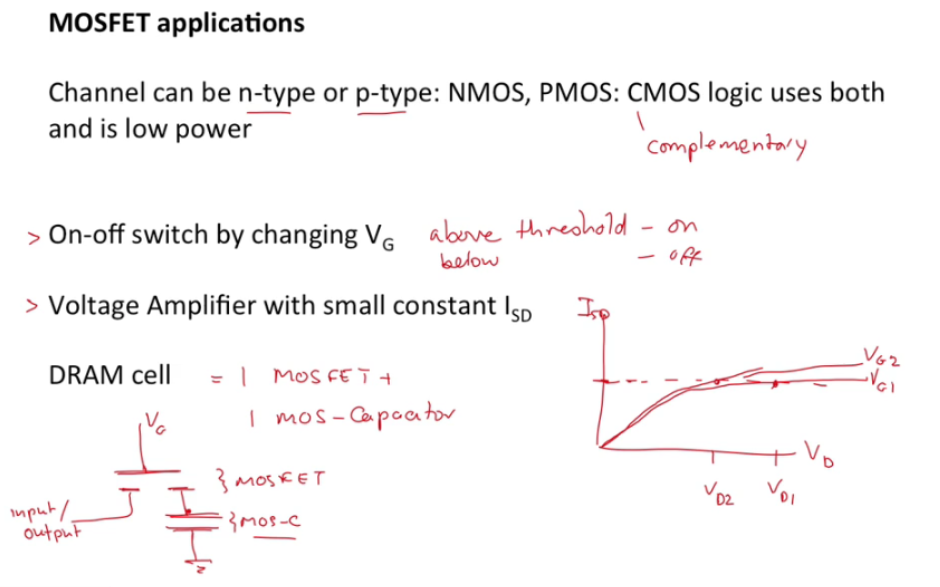 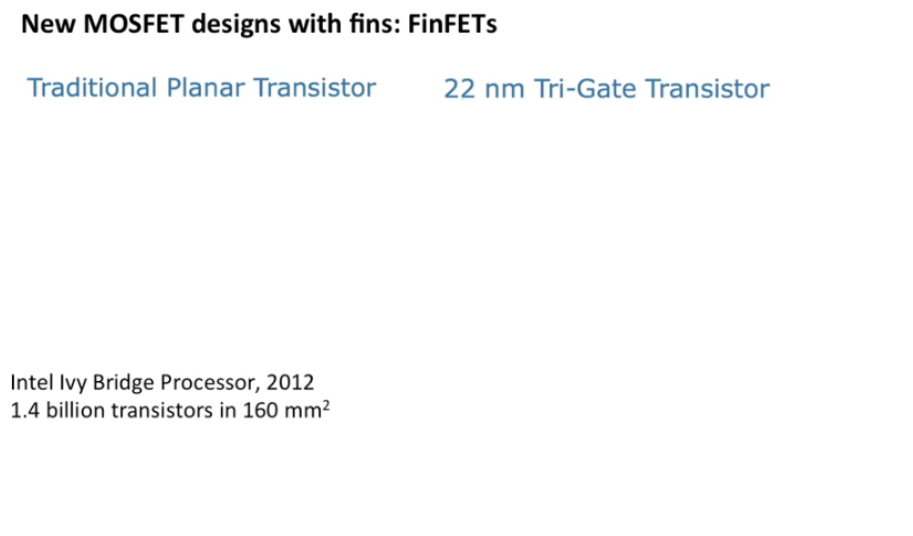 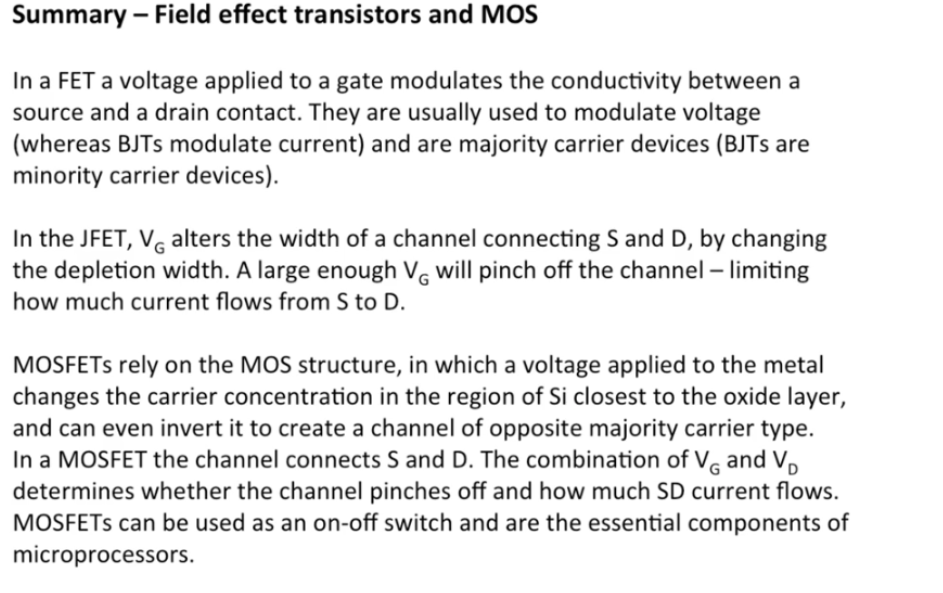